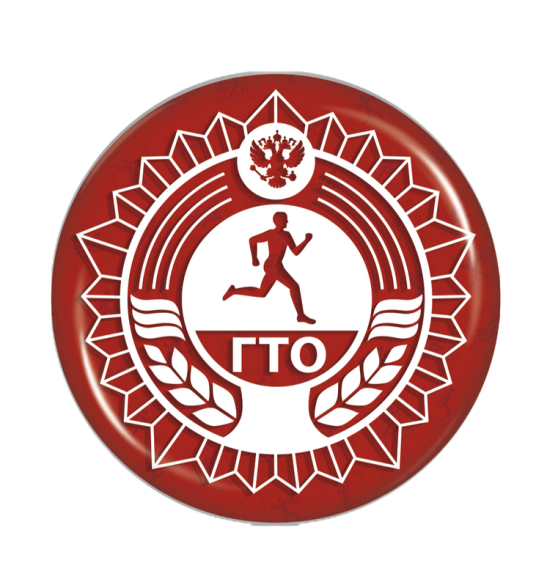 Муниципальное бюджетное общеобразовательное учреждения
«Яйская средняя общеобразовательная школа №2»
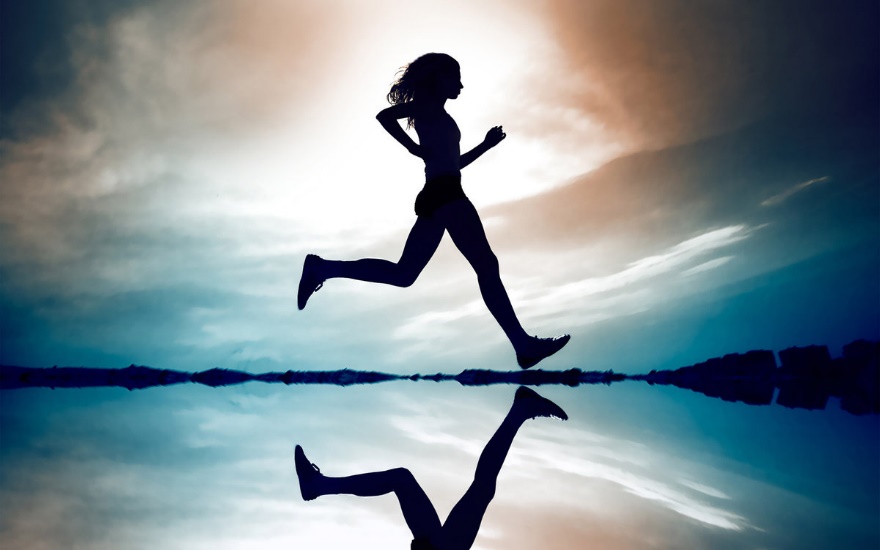 Жить так здорово здоровым!
Носкова Светлана Александровна,
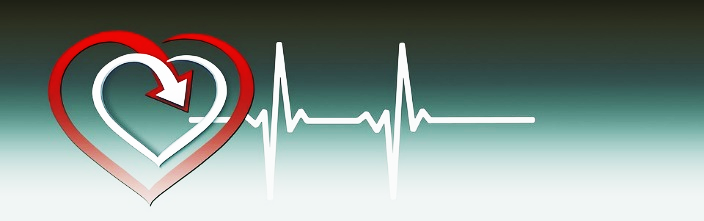 учитель физической культуры
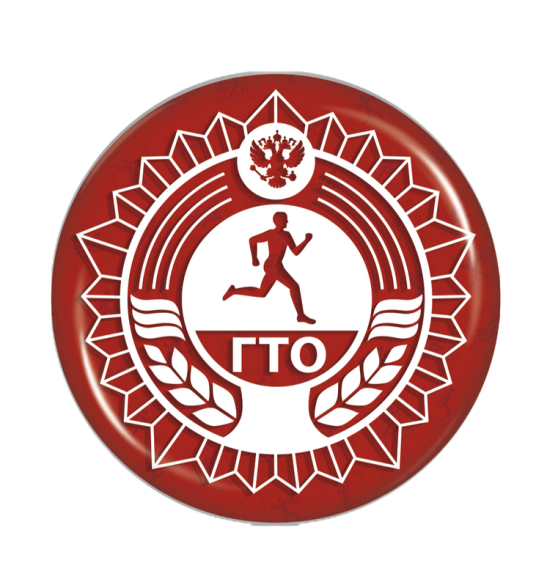 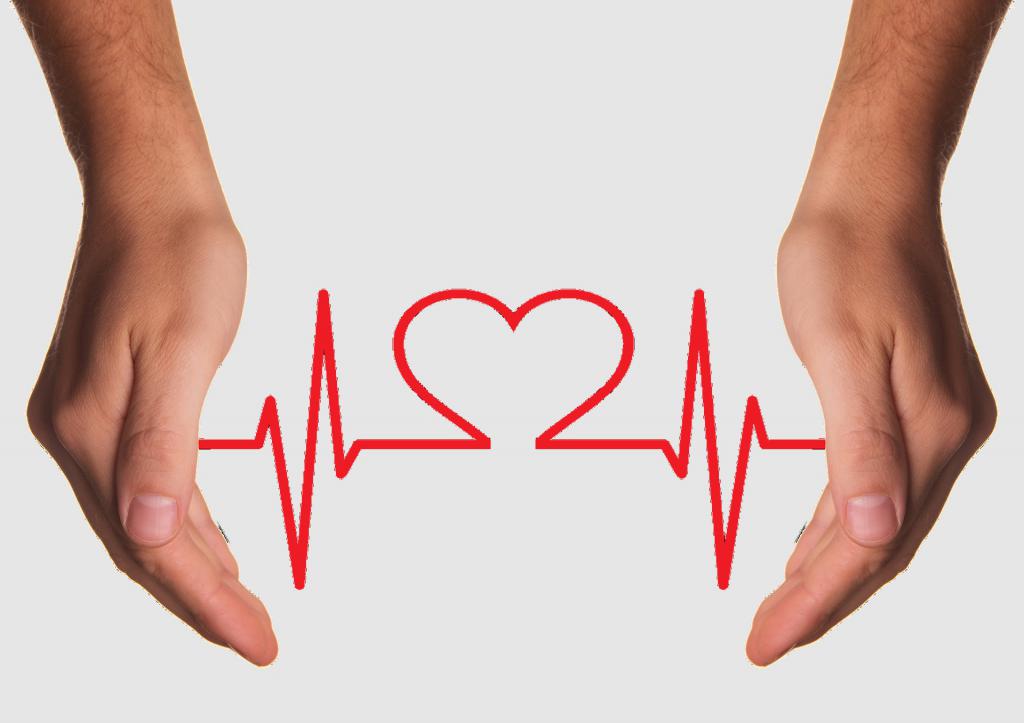 Проверь себя.
Поверь в себя!
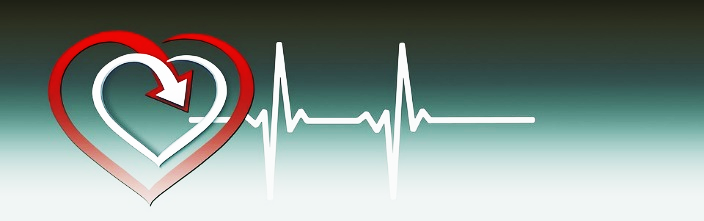 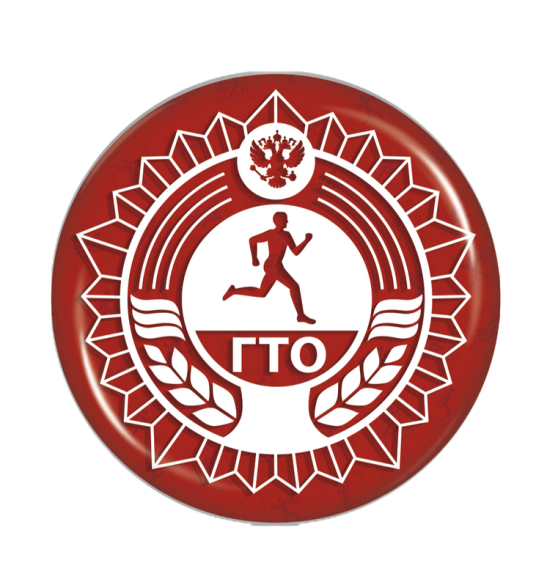 Проба Генчи
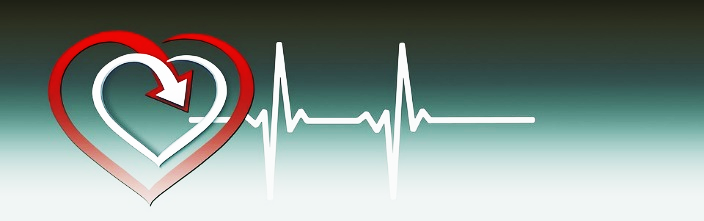 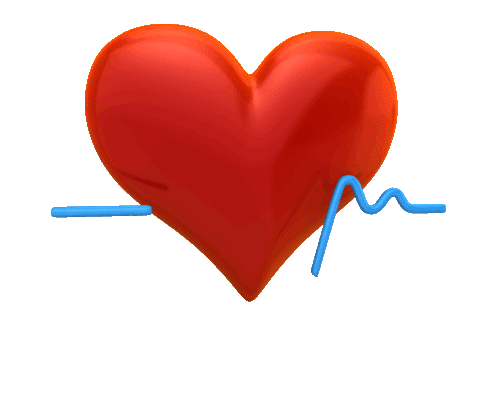 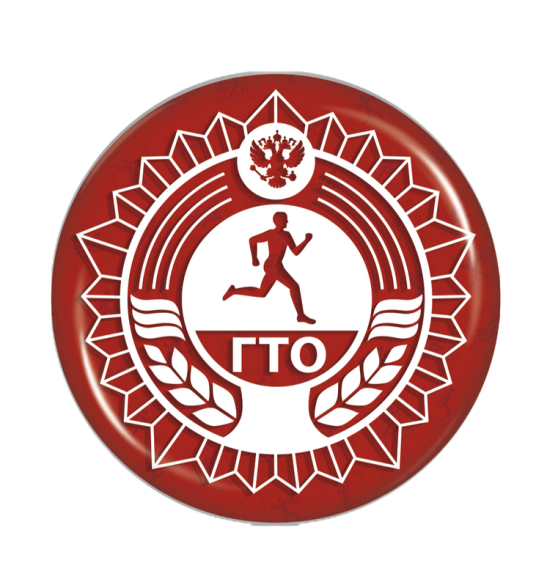 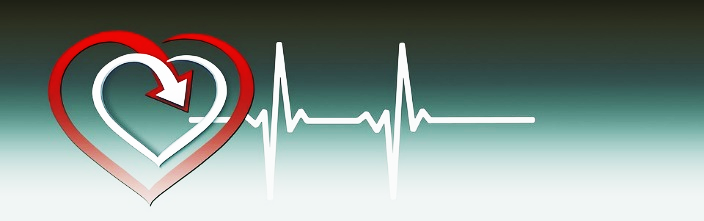 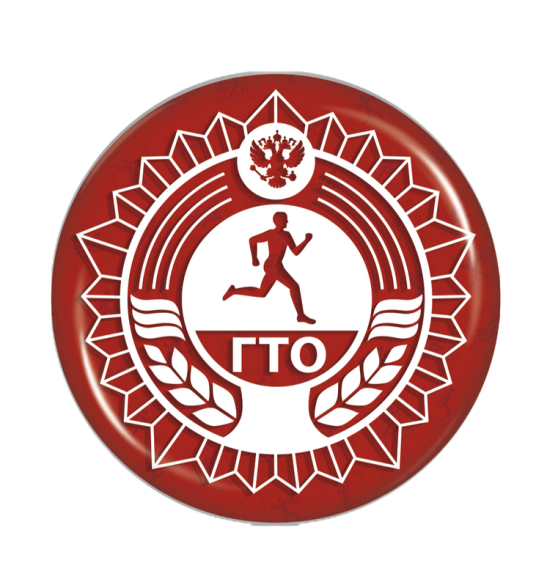 Проба Генчи
Ваш результат 57
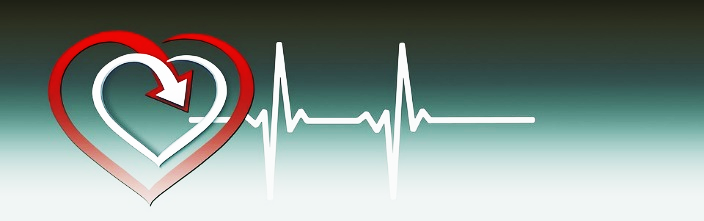 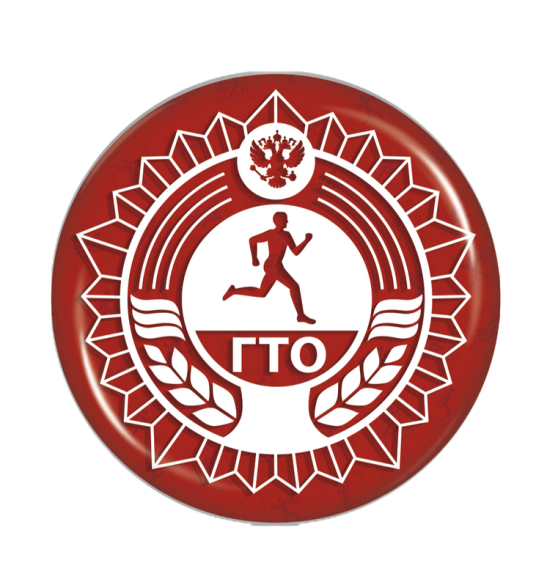 Проба Руфье-Диксона
ИР - индекс Руфье;
Р1- ЧСС в покое сидя за 15 с;
Р2- ЧСС за первые 15 с первой минуты восстановления;
Р3- ЧСС за последние 15 с первой минуты восстановления.
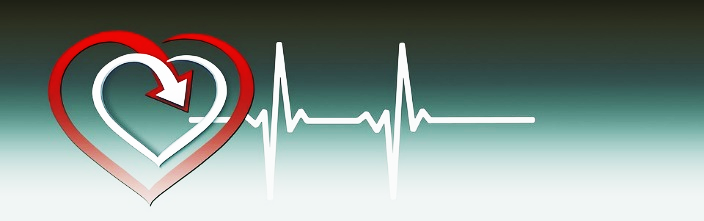 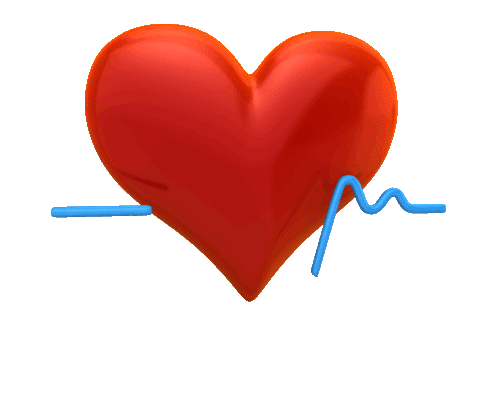 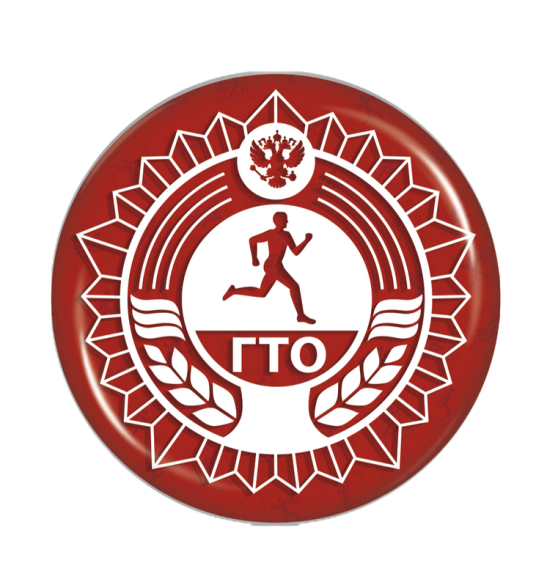 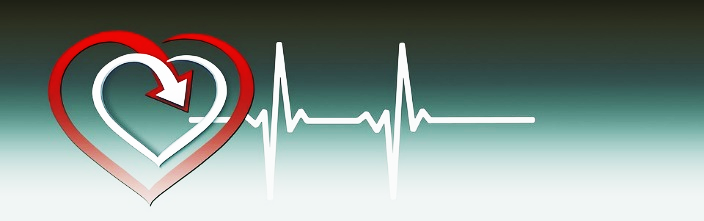 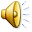 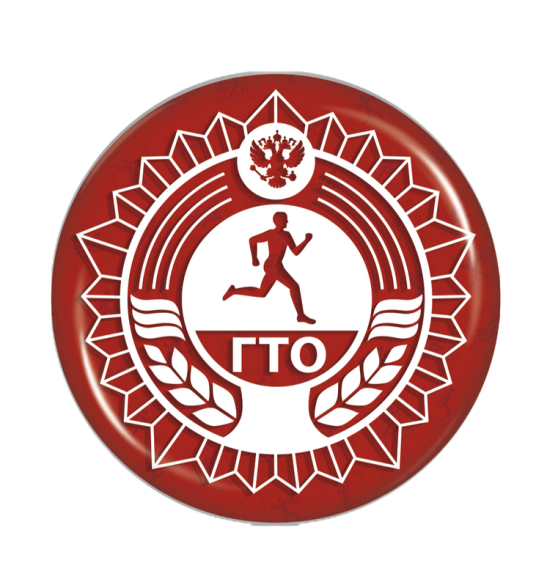 Проба Руфье-Диксона
ИР - индекс Руфье;
Р1- ЧСС в покое сидя за 15 с;
Р2- ЧСС за первые 15 с первой минуты восстановления;
Р3- ЧСС за последние 15 с первой минуты восстановления.
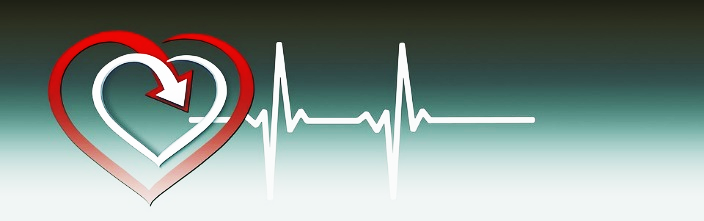 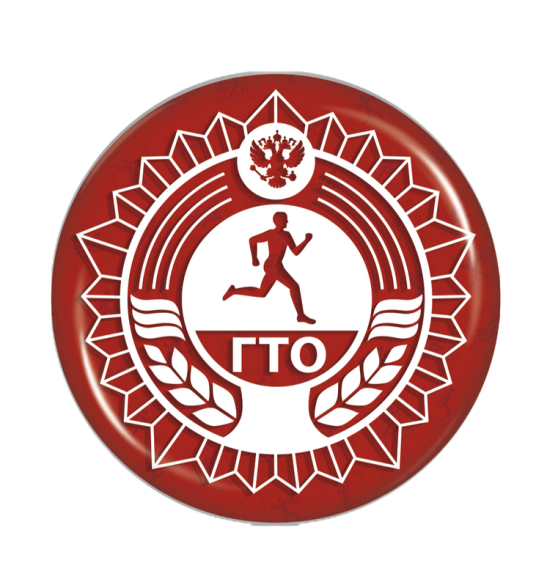 Зарядка
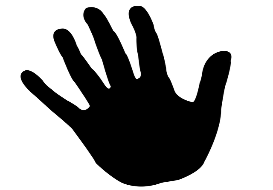 Приветствуем всех!
 Примеряем хорошее настроение!
 Добавляем сил, энергии и бодрости!
 Стираем и развеиваем все сомнения!
 Завязываем ботинки!
 Добавляем позитива!
 Вперед к вершинам!
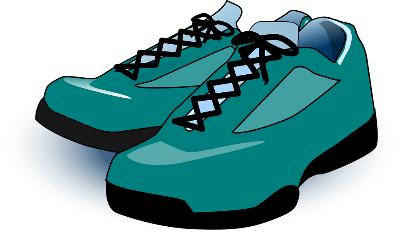 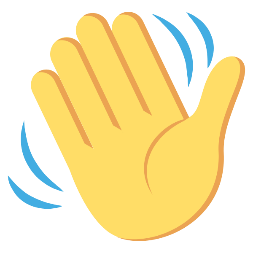 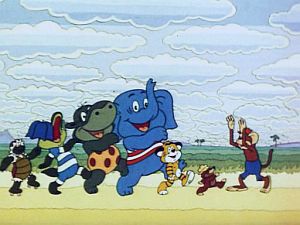 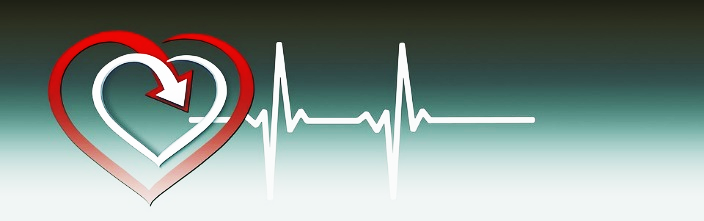 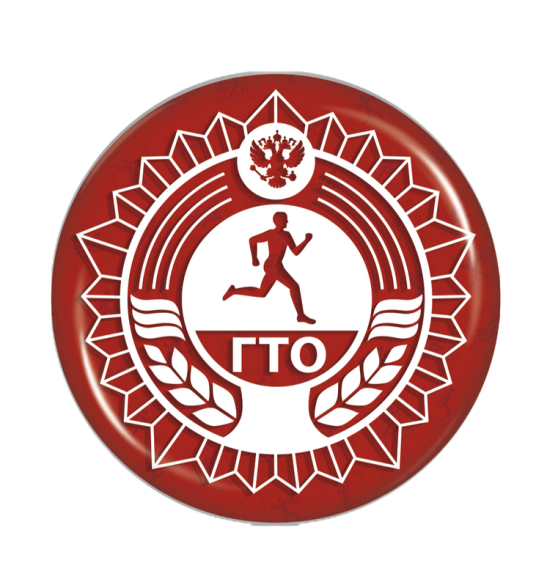 Зарядка
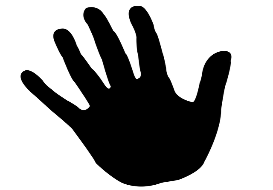 Приветствуем всех!
 Примеряем хорошее настроение!
 Добавляем сил, энергии и бодрости!
 Стираем и развеиваем все сомнения!
 Завязываем ботинки!
 Добавляем позитива!
 Вперед к вершинам!
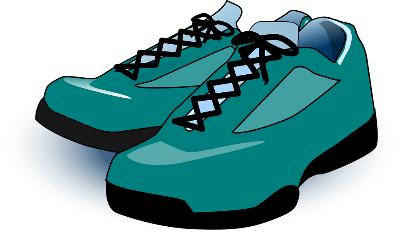 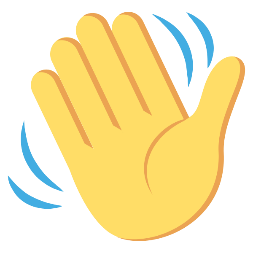 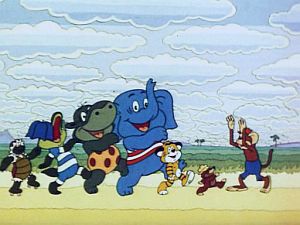 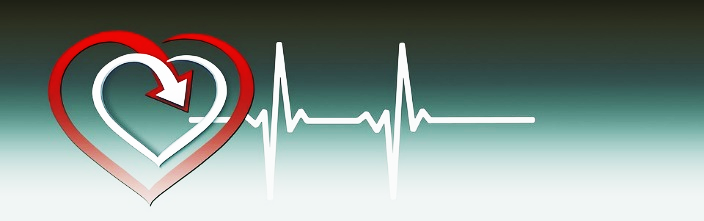 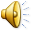 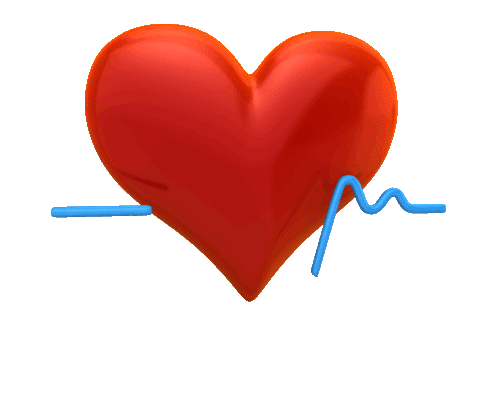 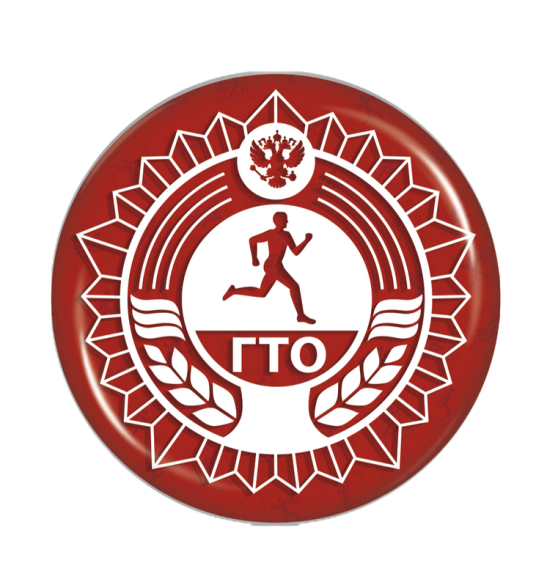 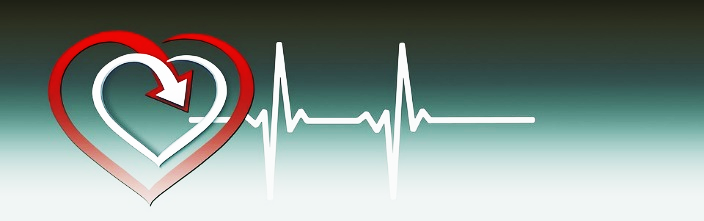 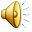 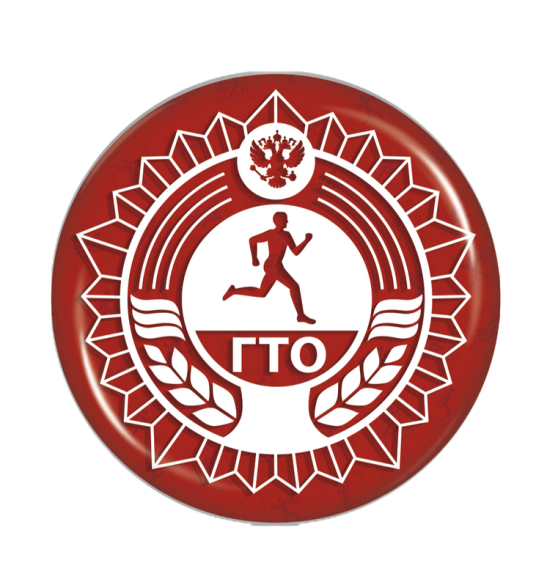 Проба Руфье-Диксона
ИР - индекс Руфье;
Р1- ЧСС в покое сидя за 15 с;
Р2- ЧСС за первые 15 с первой минуты восстановления;
Р3- ЧСС за последние 15 с первой минуты восстановления.
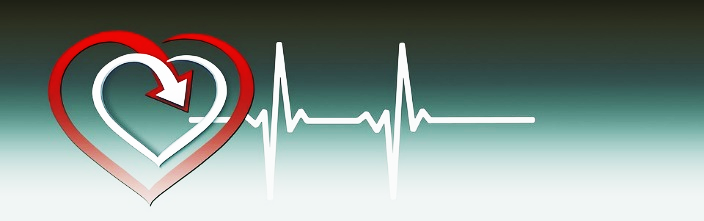 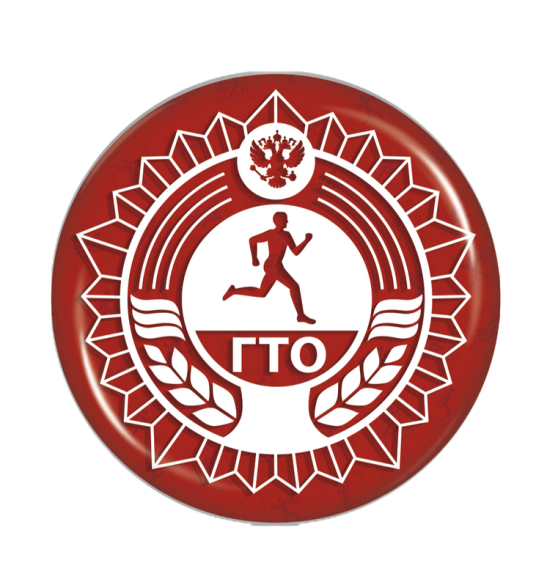 Проба Руфье-Диксона
4 (Р1+Р2+Р3)-200
ИР =
10
где ИР - индекс Руфье;
Р1- ЧСС в покое сидя за 15 с;
Р2- ЧСС за первые 15 с первой минуты восстановления;
Р3- ЧСС за последние 15 с первой минуты восстановления.
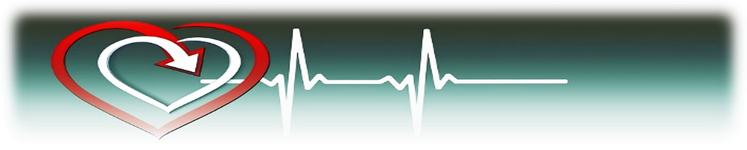 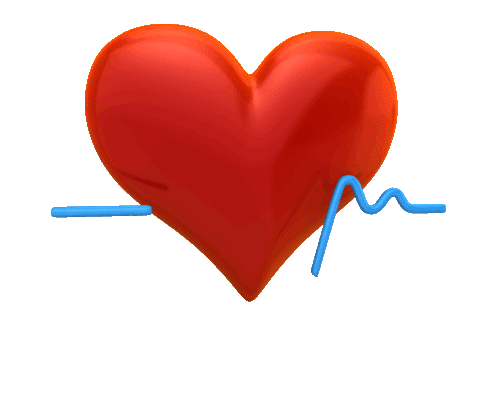 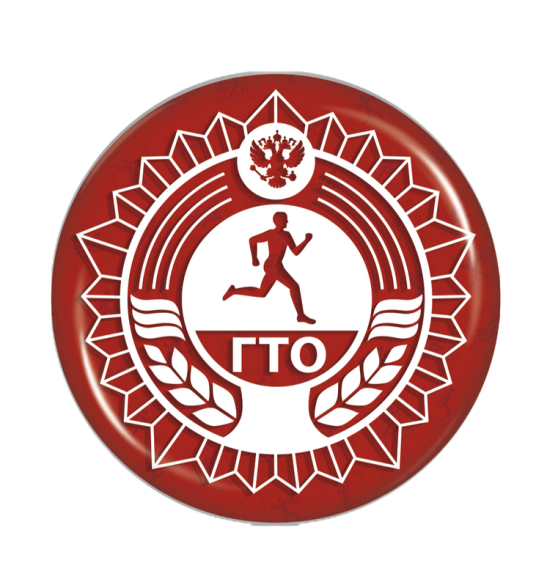 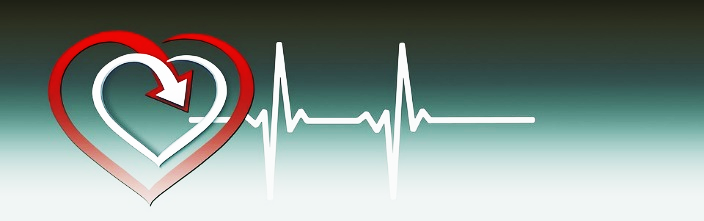 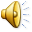 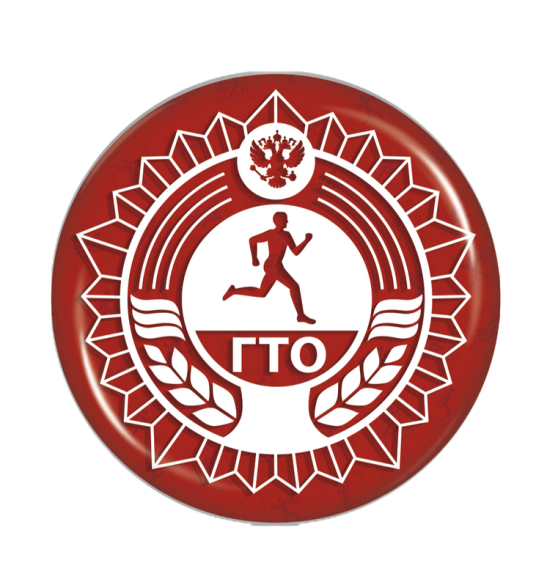 Проба Руфье-Диксона
ИР - индекс Руфье;
Р1- ЧСС в покое сидя за 15 с;
Р2- ЧСС за первые 15 с первой минуты восстановления;
Р3- ЧСС за последние 15 с первой минуты восстановления.
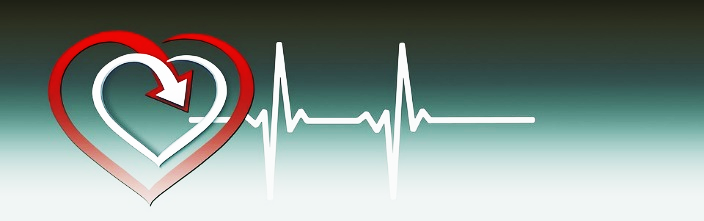 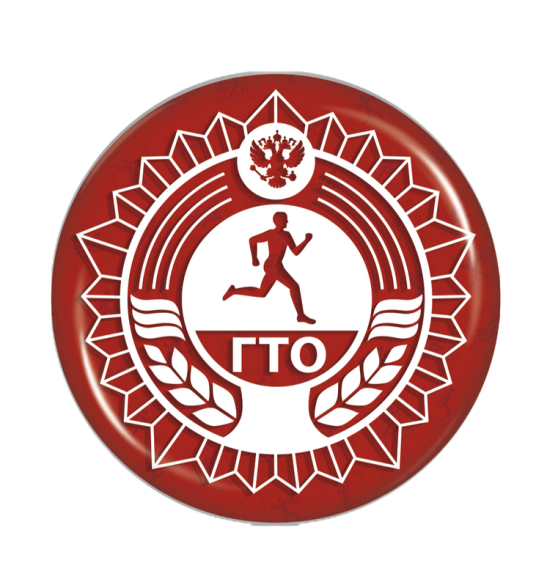 Проба Руфье-Диксона
4 (Р1+Р2+Р3)-200
ИР =
10
где ИР - индекс Руфье;
Р1- ЧСС в покое сидя за 15 с;
Р2- ЧСС за первые 15 с первой минуты восстановления;
Р3- ЧСС за последние 15 с первой минуты восстановления.
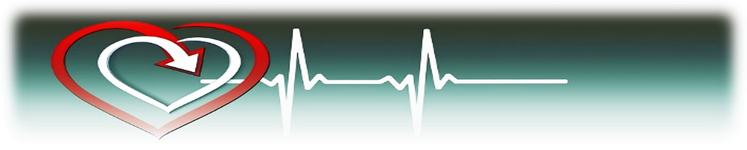 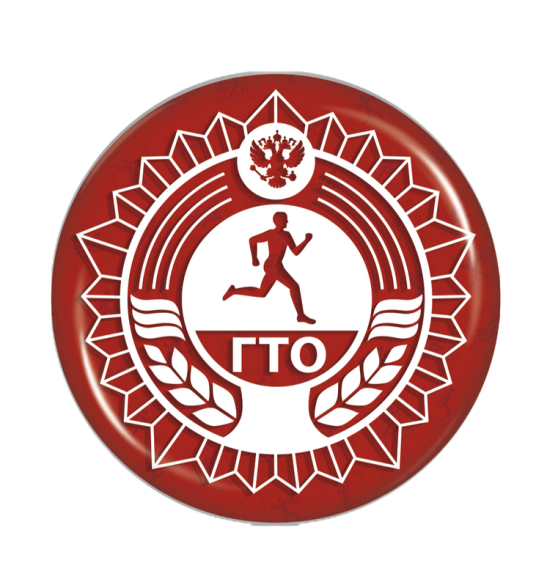 Проба Руфье-Диксона
4 (17+24+19)-200
= 4
ИР =
10
где ИР - индекс Руфье;
Р1- ЧСС в покое сидя за 15 с;
Р2- ЧСС за первые 15 с первой минуты восстановления;
Р3- ЧСС за последние 15 с первой минуты восстановления.
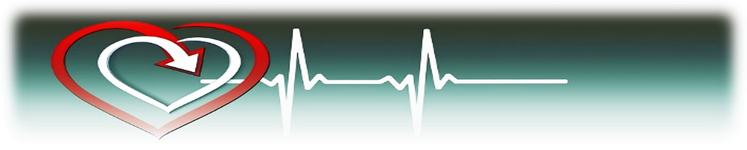 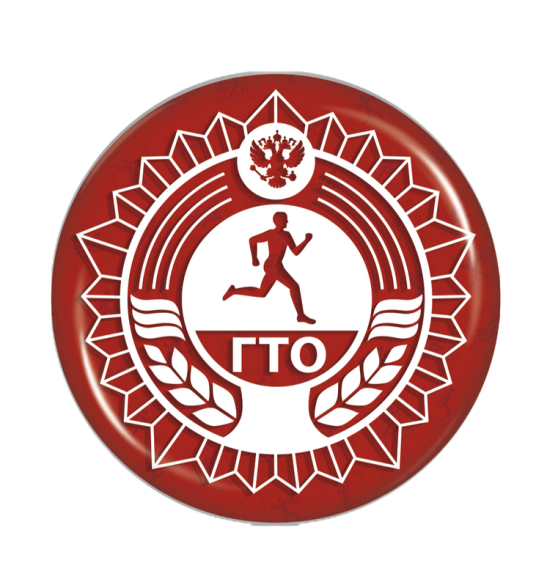 Оценочная таблица для расчета 
индекса Руфье-Диксона
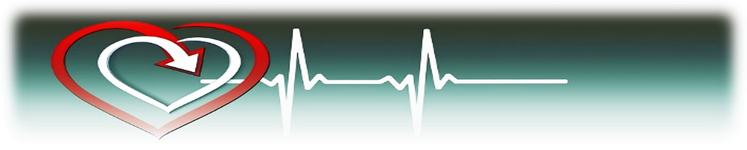